Do Now Week 16
Do Now				1/4-5/16
Take and color both sheets of pictures from the bio book stacks
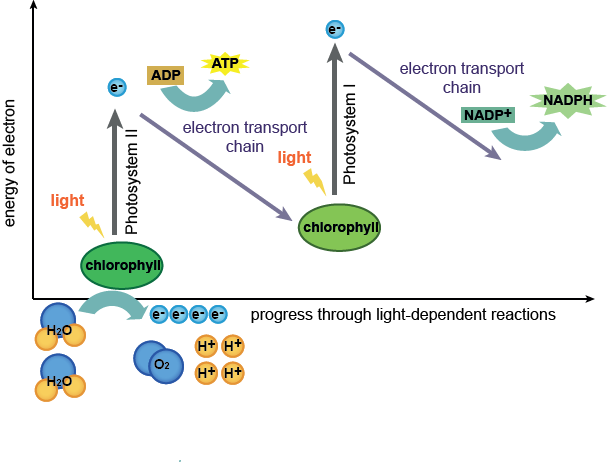 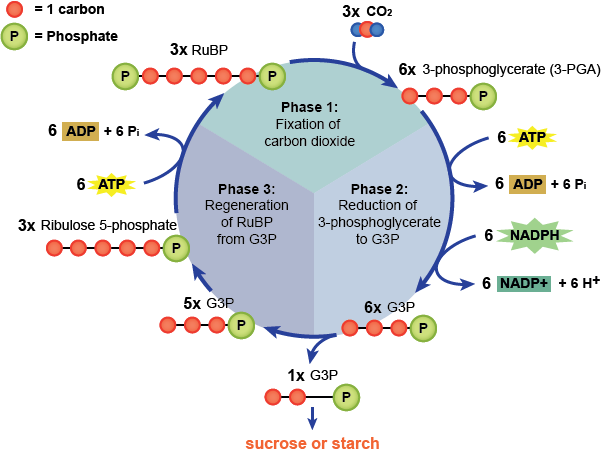 Do Now				1/5/16
Take your foldable from the stack
Stay seated
5th: Do Now		1/6-7/16
Take your foldable from the basket
We will finish these first
We have an activity and video set after grading your tests
Do Now				1/6-7/16
Take your foldable from the basket
We will finish these first
You will need a pen or colored pencil to grade your tests from before break
We have an activity and video set after grading your tests
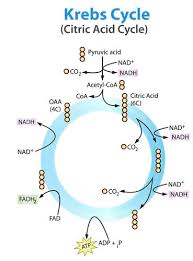 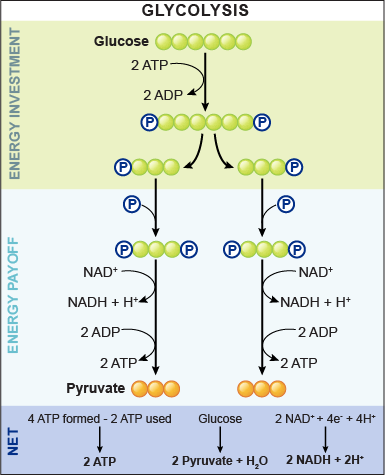 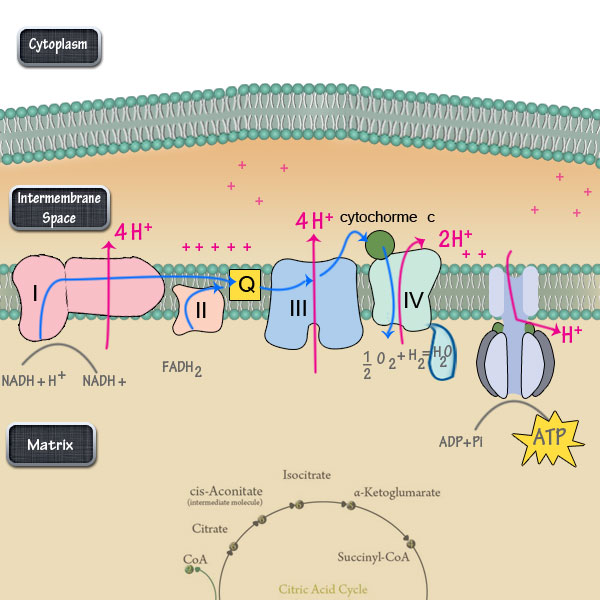 1  Cellular Respiration
2 Cellular Respiration Formula(Top)
Reactants			Products
6O2 +				6CO2
C6H12O6				+6H2O
					+ATP (energy)
2 Cellular Respiration Formula(Bottom)
Reactants			Products
6 oxygens			6 carbon dioxides
+glucose (sugar)		+6 waters
					+ATP energy
3  Structures/Organelles	(Top)
Cristae = increases surface area for Electron Transport Chain
Matrix = space with enzymes needed for Krebs Cycle
3  Structures/Organelles	 (Bottom)
4  Anaerobic - Glycolysis	(Top)
Happens in cytoplasm
Does NOT need oxygen
Glyco = sugar, lysis = breaking
Breaks glucose in half
4  Anaerobic – Glycolysis(Bottom)
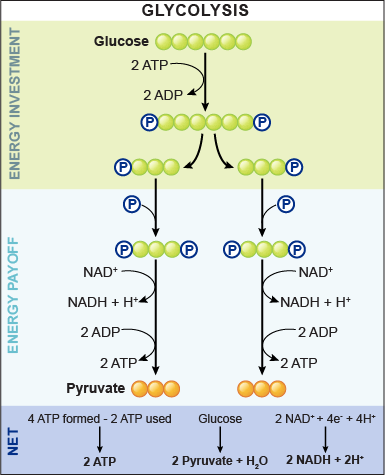 5  Aerobic – Krebs Cycle(Top)
Krebs = Citric Acid = TCA Cycle
How food gets broken down chemically in a series of repeating steps until it releases ATP to fuel cells
Happens in the matrix
5  Aerobic - Krebs Cycle(Bottom)
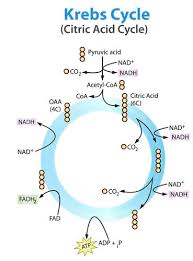 6  Aerobic – ETC(Top)
Electron Transport Chain
Happens in the cristae
Final, most important step
Makes 32-34 ATP (MOST of the energy!)
Requires oxygen as the final electron acceptor to make water
6  Aerobic - ETC(Bottom)
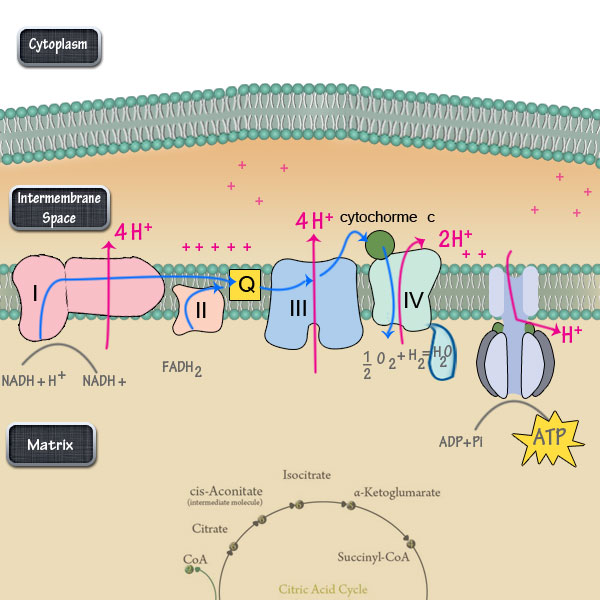 7 Anaerobic – Fermentation(Top)
Happens when no oxygen is available
Microorganisms are the only things that use this
Lactic Acid
Bacteria, fungi, animal cells
Used to make cheese & yogurt
Over-exercised muscles do this (painful!)
Product = lactate


Alcohol
Bacteria & yeast (fungi)
Used to make bread, beer, & wine
Product = ethanol
1  Photosynthesis
2 Photosynthesis Formula(Top)
Reactants			Products
6CO2 				6O2
+6H2O				+C6H12O6	
+light (energy)
2 Photosynthesis Formula(Bottom)
Reactants			Products
6 carbon dioxides		6 oxygens
+6 waters			+glucose
+sunlight
3  Structures/Organelles	(Top)
Chlorophyll = green pigment found in thylakoids, captures sunlight for PS, converts light energy to chemical energy
3  Structures/Organelles	 (Bottom)
4  Light-Dependent Reactions (Top)
LDR = energy from sunlight propels electrons into a high energy state
Electrons become “frat boys”
Includes the Electron Transport Chain
Sunlight & water used here
Energy (ATP) made here
4  Light-Dependent Reactions (Bottom)
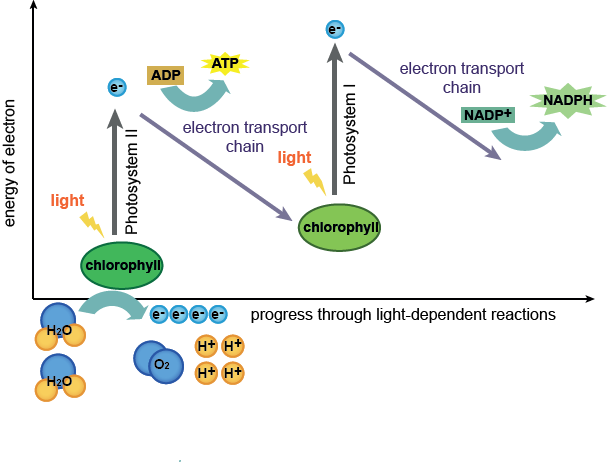 5  Light-Independent Reactions (Top)
LIR = Carbon dioxide used here to make sugars (carbohydrates)
Takes help from ATP and NADPH electrons
3 phases
Carbon Fixation
Reduction
Regeneration
5  Light-Independent Reactions (Bottom)
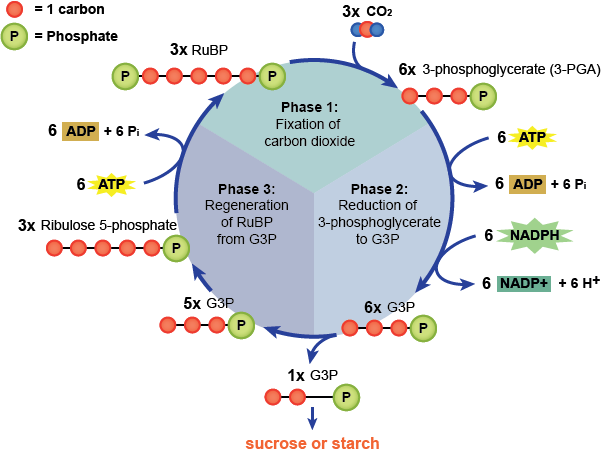 6  Summary (Bottom)
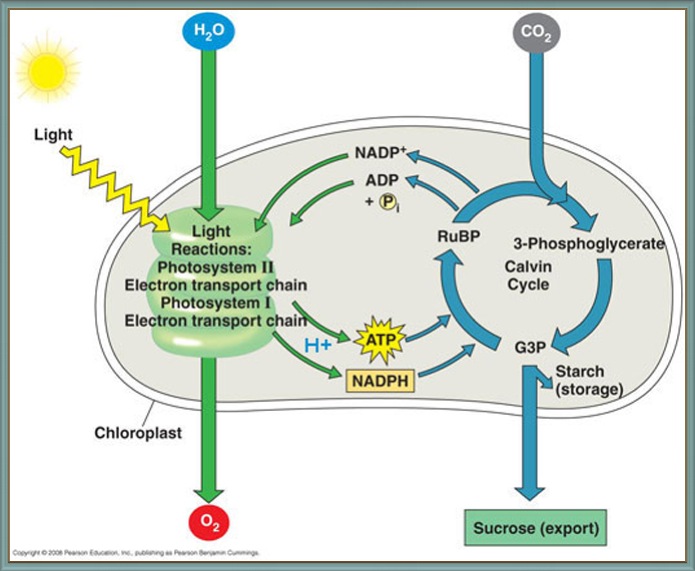 BEFORE you leave…
All trash, yours or not, to the trash can
Glue sticks capped and returned
Colored pencils picked up
Put unused pictures into the foldable
Turn in at the basket
We will finish next class